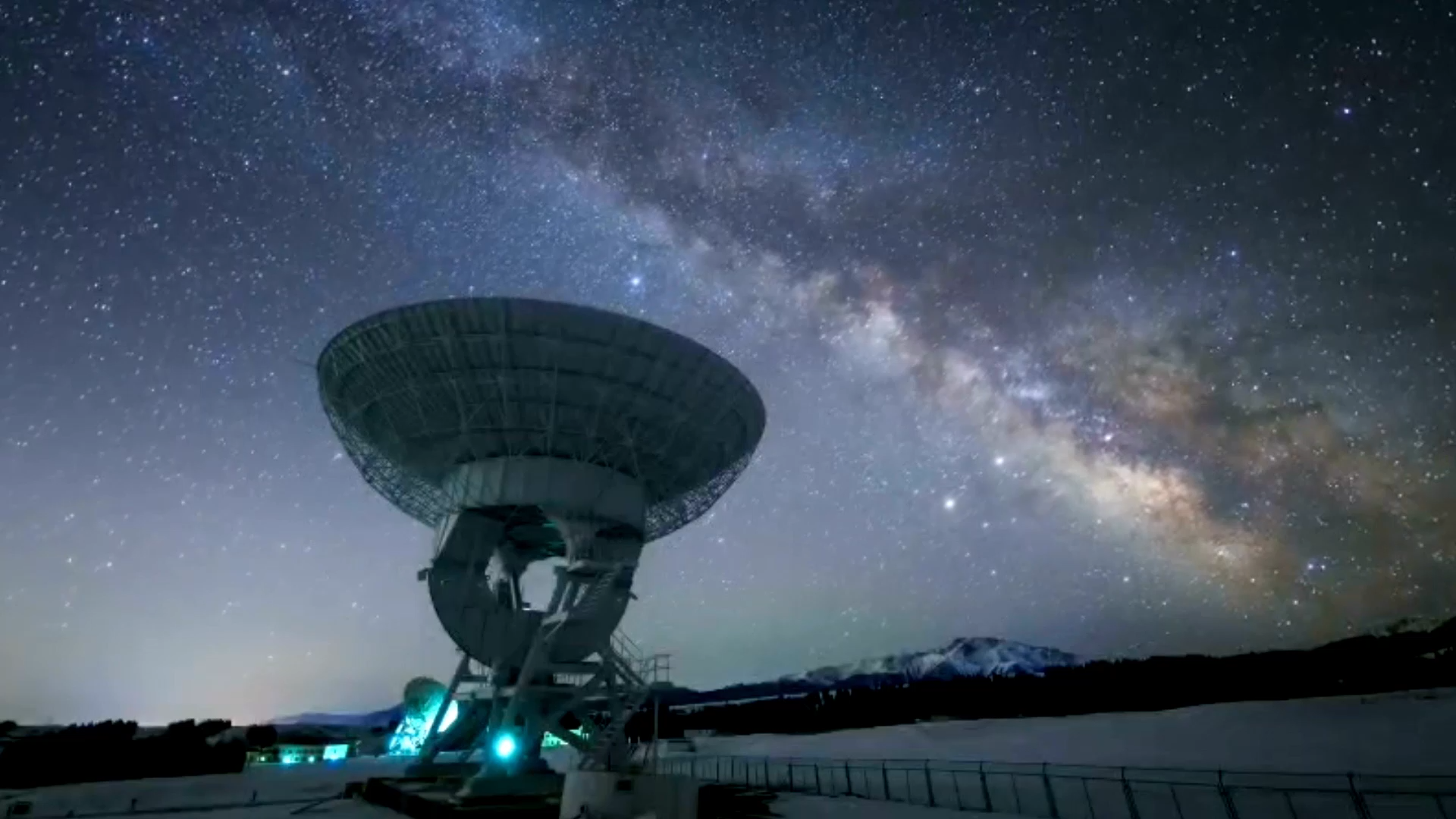 College of Earth, Ocean, and Atmospheric Sciences
Working with CEOAS Scientists
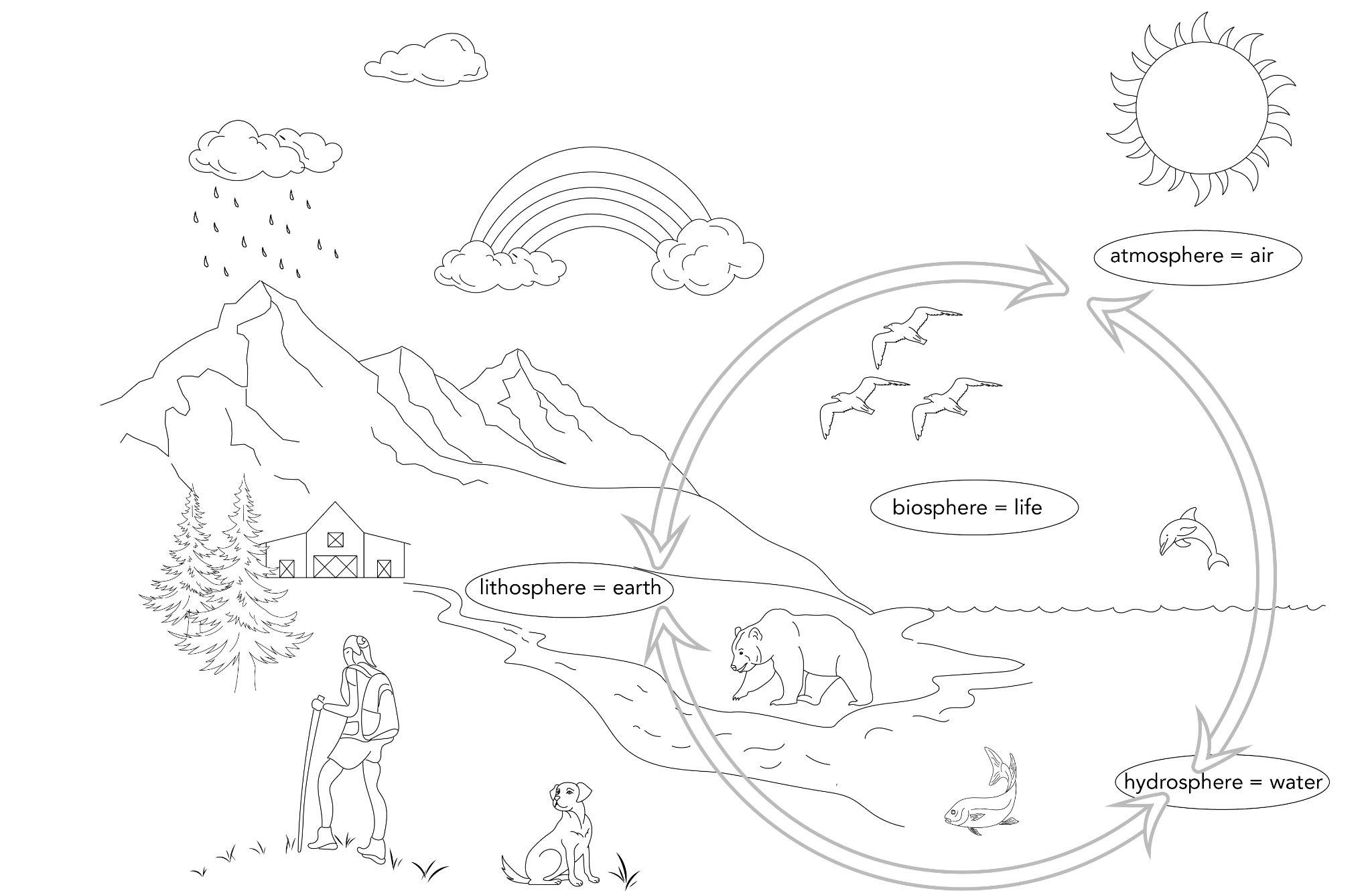 ‹#›
CEOAS Outreach Website
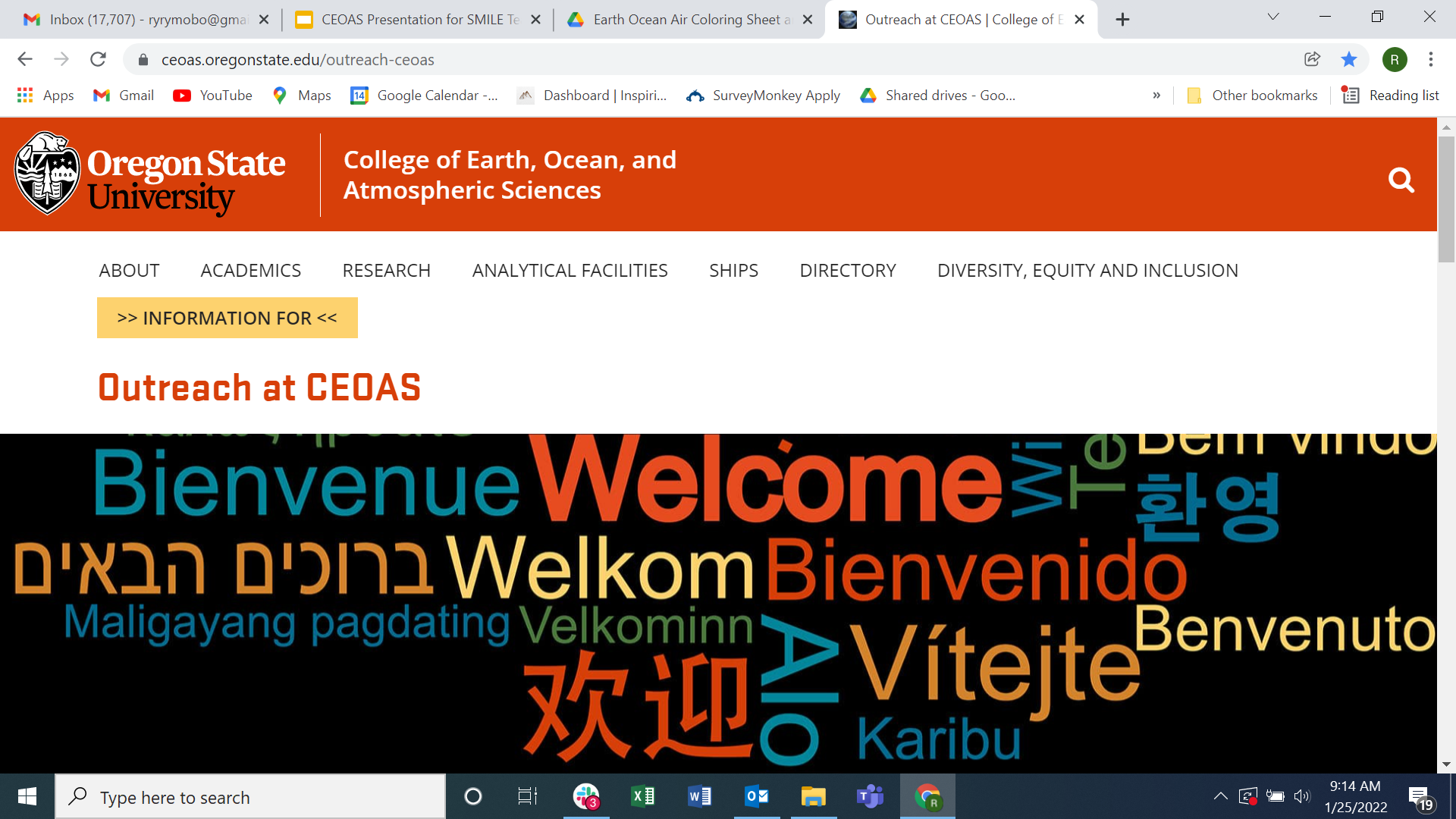 OREGON STATE UNIVERSITY
‹#›
CEOAS & Beaver Hangouts
Partnership with OSU Precollege Programs
Six-week virtual curriculum
Weeks 1-3: College readiness
Weeks 4-5: Paleoclimate investigation of Missoula Floods
Week 6: Student panel
Sessions led by CEOAS students
Spring 2022 (or beyond!)
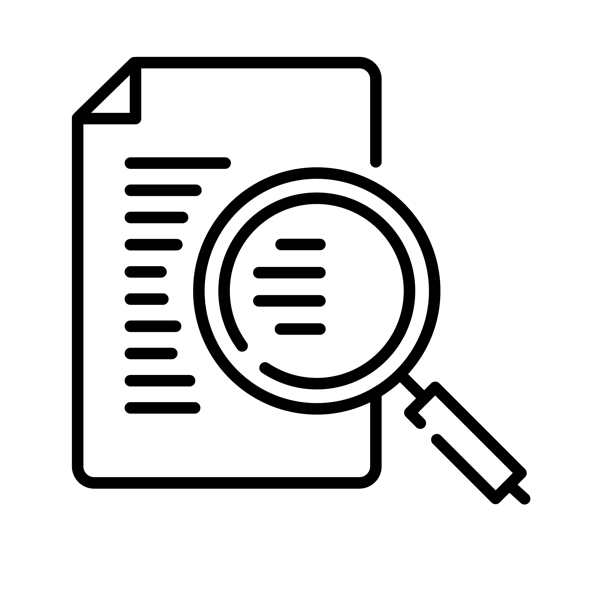 OREGON STATE UNIVERSITY
‹#›
Inspiring Girls Expeditions
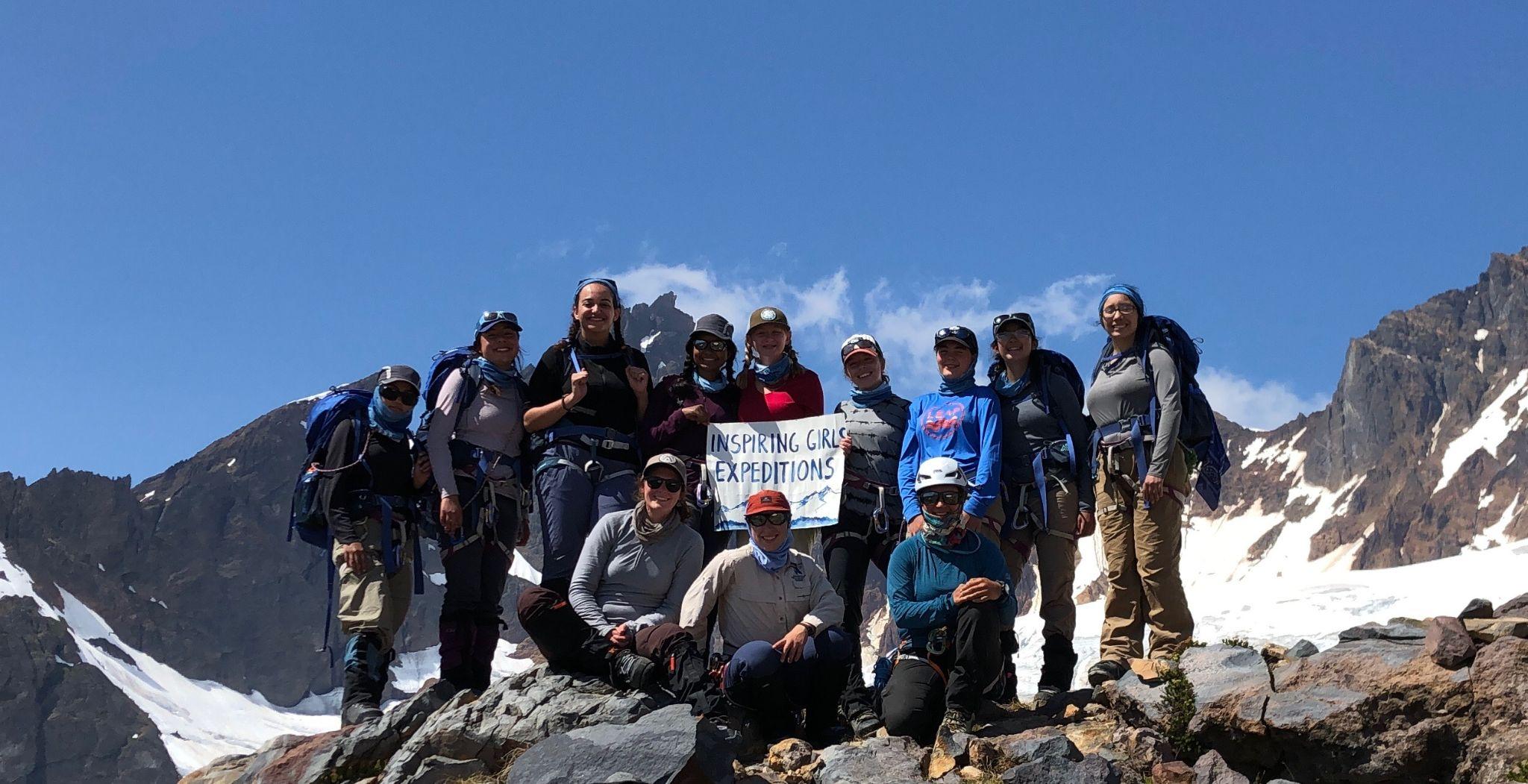 OREGON STATE UNIVERSITY
‹#›
More Information!
CEOAS Beaver Hangouts:
email: beaverhangouts@oregonstate.edu 
Inspiring Girls Expeditions: 
https://www.inspiringgirls.org/ 
Start applications by Jan 31st!  
CEOAS Outreach
https://ceoas.oregonstate.edu/outreach-ceoas
email: ryan.brown@oregonstate.edu
OREGON STATE UNIVERSITY
‹#›